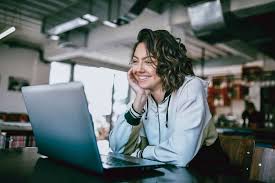 Effective learning  presentation
Introduction
This is a presentation on how key learning needs will be passed on to learners.  These needs are time management, stimulation of virtual learning environment, communication skills, use of feedback, costant learning and subject expertise.
Achieving time management skills
1. Create a plan
Start the day with a clear plan of the tasks that are needed to be completed. You can do this by creating a written list, setting reminders on your phone or using scheduling software..
2. Limit distractions
By switching your phone to aeroplane mode, or simply turning off notifications for email and social media, you can limit your distractions. 
3. Establish a personalized routine
Establishing a routine that suits your productivity style will help you use your day effectively.
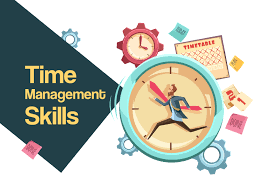 Achieving time management skills Cont’d
4. Take a break
Taking time to disconnect from your work will enable you to return to tasks refreshed, often with renewed focus. 
5. Focus on one task
You may have identified several essential tasks that need your attention, but it is still important to only focus on one at a time.
6. Be organized
Organising both your physical workspace and your digital environment will help eliminate distractions and minimise time spent looking for materials or information..
Stimulating virtual learning environment
Virtual learning is an extensive, crisis-driven education plan that is slowly taking shape.  It has become a good way of delivering lessons and engaging students. 
To stimulate this form of learning environment,  one should create fun learning environments
A welcoming virtual space should be created . The atmosphere should feel real like in a virtual setting 
Create a reward system. You can use several reward systems in your virtual setting, such as offering bonus points or a homework pass. These rewards will motivate students to attend the lessons, participate, and submit the assignments on time.
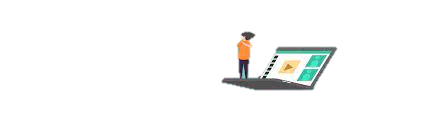 Stimulating virtual learning environment Cont’d
Use humor. Virtual learning can be daunting! Lower the stakes and instill humor in all your lessons.
Engage Students in Fun Games and Activities.  This can be done through quiz games, describe and draw;  or through mini movies. 
It is also important to ask for feedback . Asking for feedback makes the learners feel like a part of the class and encourages their openness. They can also share suggestions on what would make the lessons more engaging.
Communication skills
To improve communication skills one will need to 
Use material that showcases conversation skills. 
If you watch films or videos in class, look for moments where characters are conversing and teach students about elements like body language, eye contact, summarizing, paraphrasing, and responding.
2. Create a learning environment that fosters critical thinking. 
 Promote teamwork through group assignments. In smaller groups, some students may be more encouraged to communicate their ideas and connect with their peers. 
3. Promote active listening. Listening is as integral to communication as speaking. You can lead by example 
by asking clarifying questions 
when talking to students 
and encouraging them to do the same.
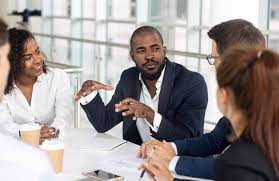 Communication skills cont’d
4. Offer feedback. 
Giving positive feedback is a good way to build confidence and promote the right behavior. Another method for feedback is recording or videotaping presentations so students can reflect on their performance and learn to receive constructive criticism.
5. Use every moment as a teaching opportunity. There is no need to be confined to a lesson plan when thinking of ways to teach students. Teaching communication skills can start with something as simple as reading through a textbook and asking students about any unfamiliar concepts or words and clarifying them.
6. Turn Taking. An essential to any effective use of communication is learning to take turns.  Use an object, such as a talking stick as a signal for turn-taking. Teach your students that when they have the object, it is their turn to talk or pass while others are expected to listen
Proper use of feedback
1. Feedback should be given in a timely manner. 
When feedback is given immediately after showing proof of learning, the student responds positively and remembers the experience about what is being learned in a confident manner. 
2. The tutor should be sensitive to the individual needs of the student.
It is vital that we take into consideration each student individually when giving feedback. Our classrooms are full of diverse learners. 
3. Ask the 4 questions.
Providing answers to the following four questions on a regular basis will help provide quality feedback. These four questions are also helpful when providing feedback to the tutor:
What can the learner do?
What can’t the learner do?
How does the learner’s work compare with that of others?
How can the learner do better?
Proper use of feedback
4. Feedback should reference a skill or specific knowledge. 
5. Give feedback to keep leaners ‘on target’ for achievement.
6. Feedback can be given verbally, non-verbally, or in written form
7. Concentrate on one ability or skill. 
8. Educate the learners on how to give feedback to each other.
9. A notebook  should be used to keep track of student progress.
10. The learners should be invited to give feedback
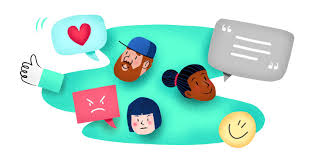 Learner activities that will be incorporated
Some of the learning activities that can increase capability of staff may include
 Exchange programs and weekly training by some appointed staff.  
Staff who are identified to be good in certain areas can be asked to train fellow staff. The learning materials will focus on training needs that have been identified.
Carrying out market research to aid learning
This helps identify the strengths and weaknesses of the learning process.
It also helps facilitate the strategic planning  and pick out emerging trends. 
One is able to learn the latest emerging trends  and focus on what learners need at that moment.
It helps evaluate the learning process against the set benchmarks.